A General Framework for Formalizing UML with Formal LanguagesWilliam E. McUmber and Betty H.C. Cheng
ICSE 2001
Presented by Ramy Shahin
1
UML Models, Metamodels and Megamodels
2
UML Models, Metamodels and Megamodels
Structural Model
3
UML Models, Metamodels and Megamodels
Structural Model
Behavioral Model
4
UML Models, Metamodels and Megamodels
Structural Model
Megamodel
Behavioral Model
5
UML Models, Metamodels and Megamodels
What does it mean???
Structural Model
Megamodel
Behavioral Model
6
UML Models, Metamodels and Megamodels
Model
Metamodel
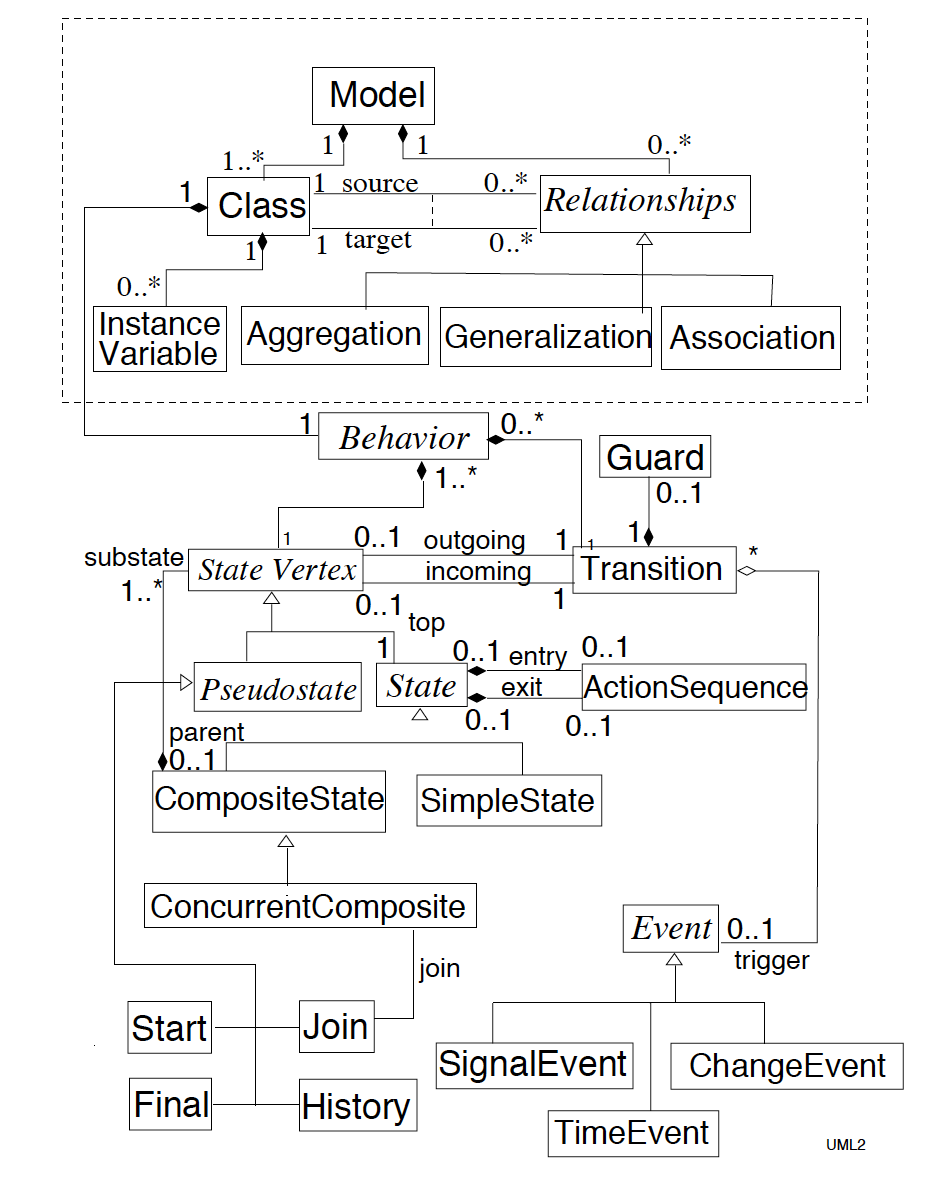 7
UML Models, Metamodels and Megamodels
Model
Metamodel
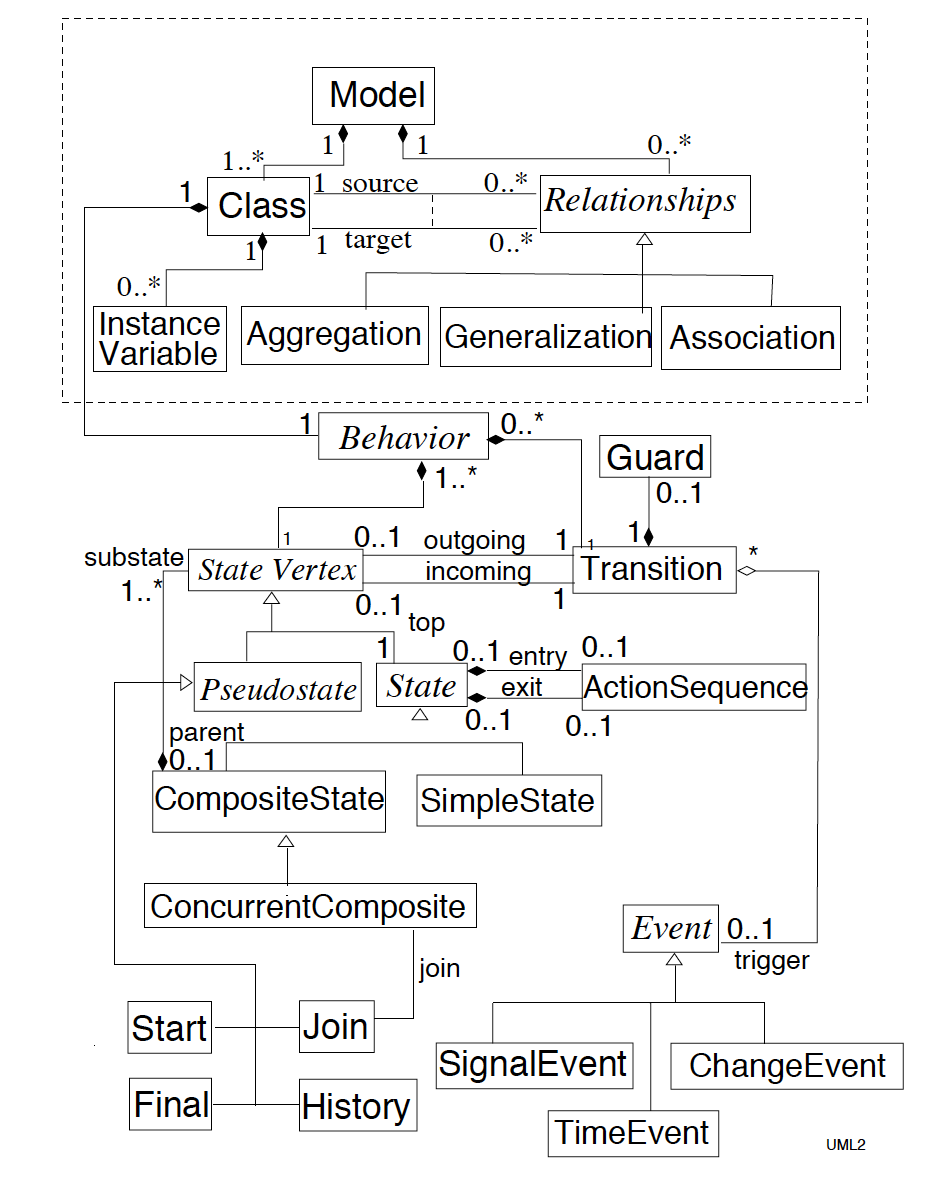 8
UML Models, Metamodels and Megamodels
Model
Metamodel
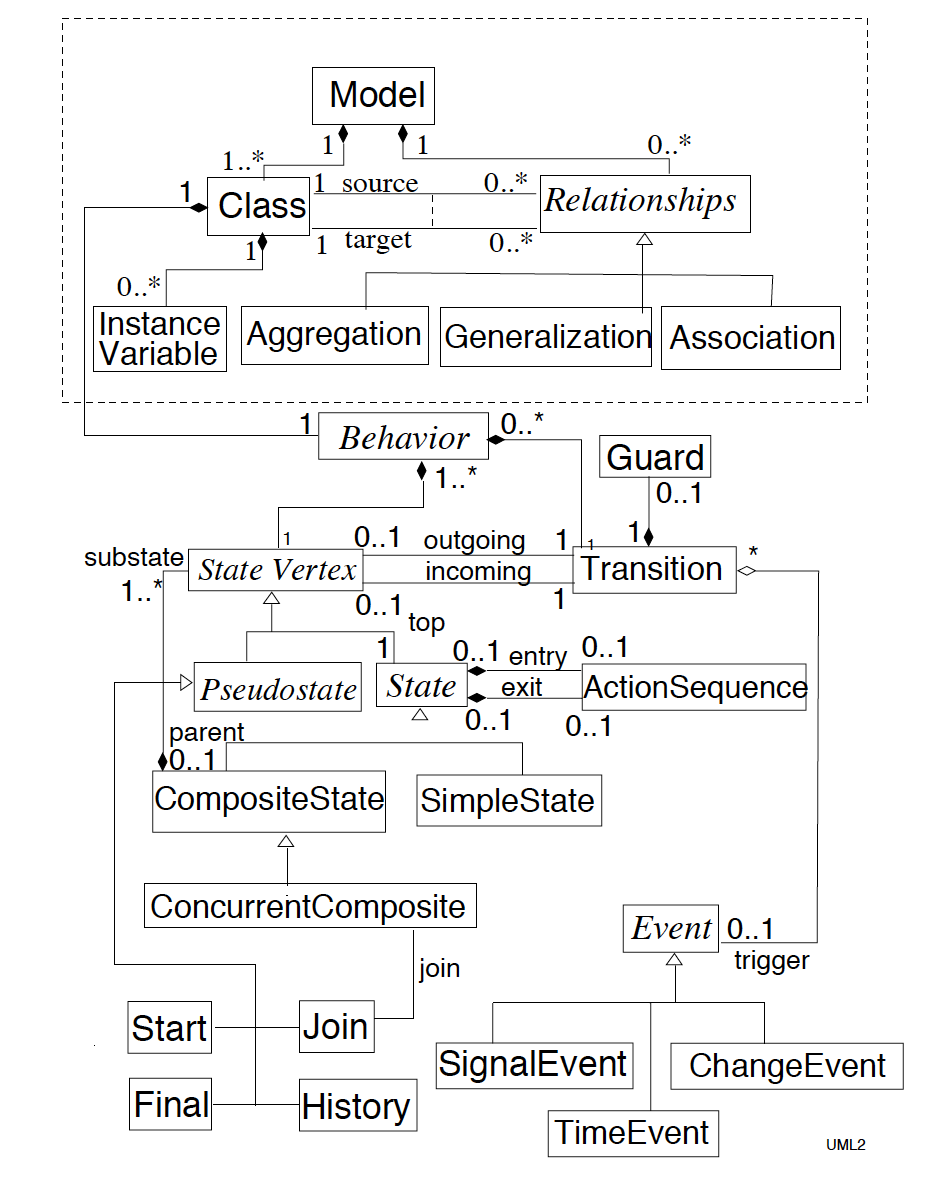 9
UML Models, Metamodels and Megamodels
Model
Metamodel
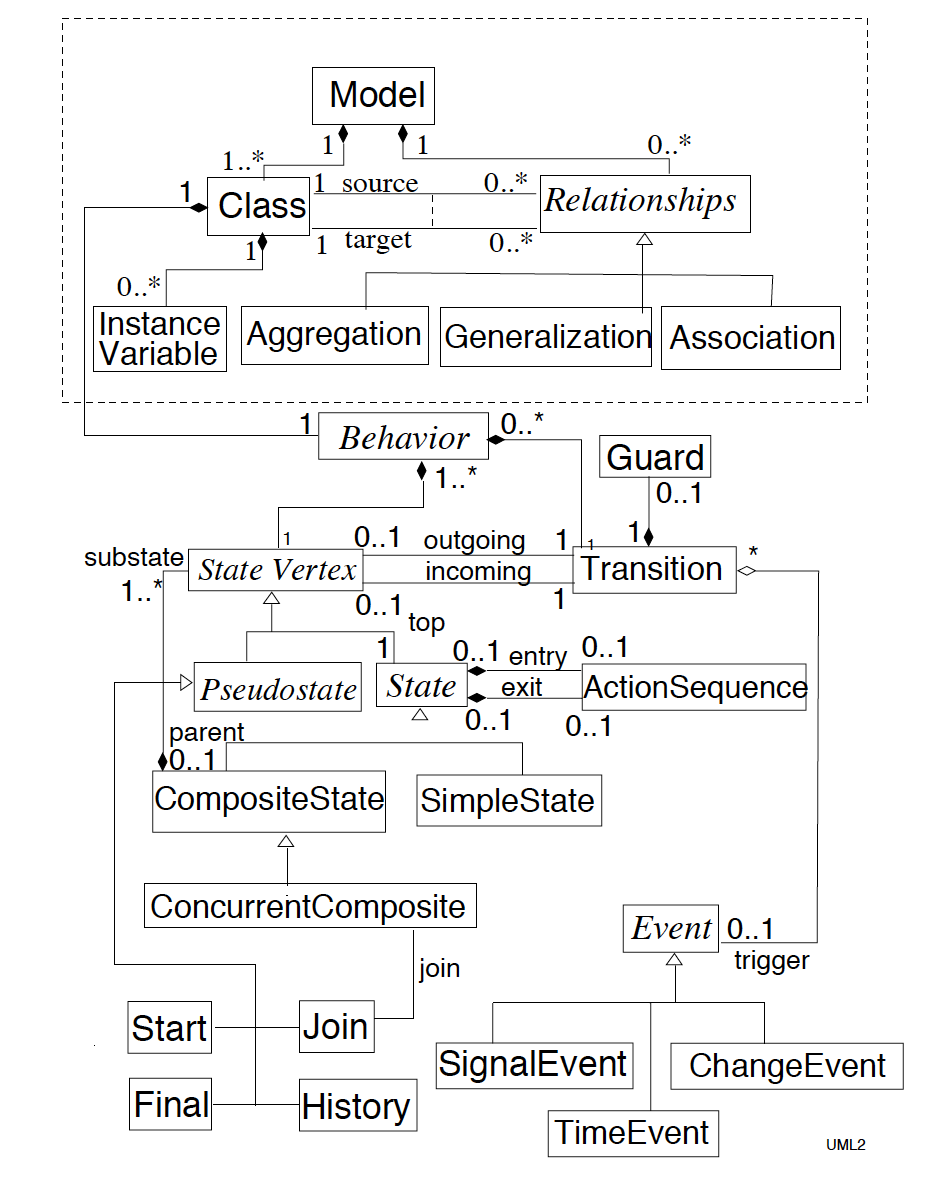 10
Semantics?
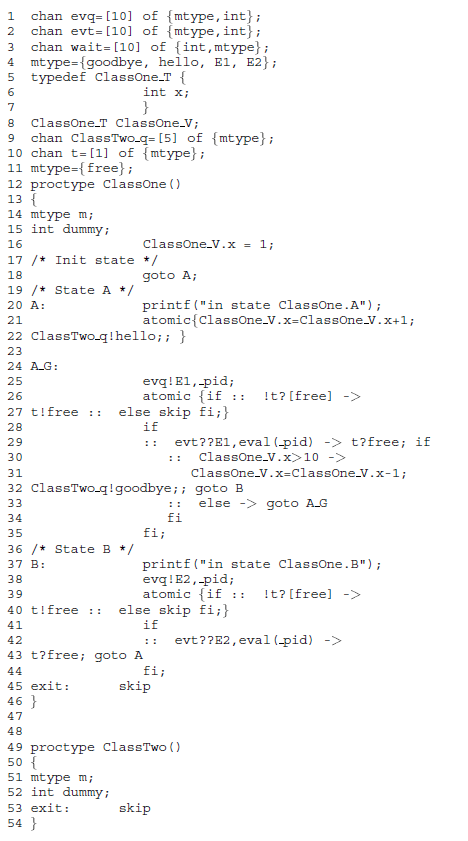 Syntactic, homomorphic transformation
11
Semantics?
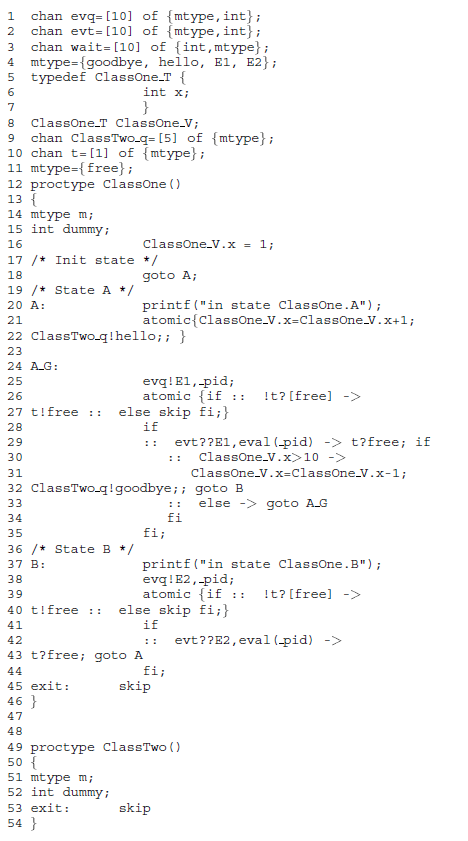 Syntactic, homomorphic transformation
We know the semantics of Promela!
12
Approach
UML Model
Promela Model
transformation
13
Approach
UML Metamodel
Promela Metamodel
Homomorphic mapping
UML Model
Promela Model
transformation
14
Homomorphic Mappings
15
UML Formalization
16
UML Formalization
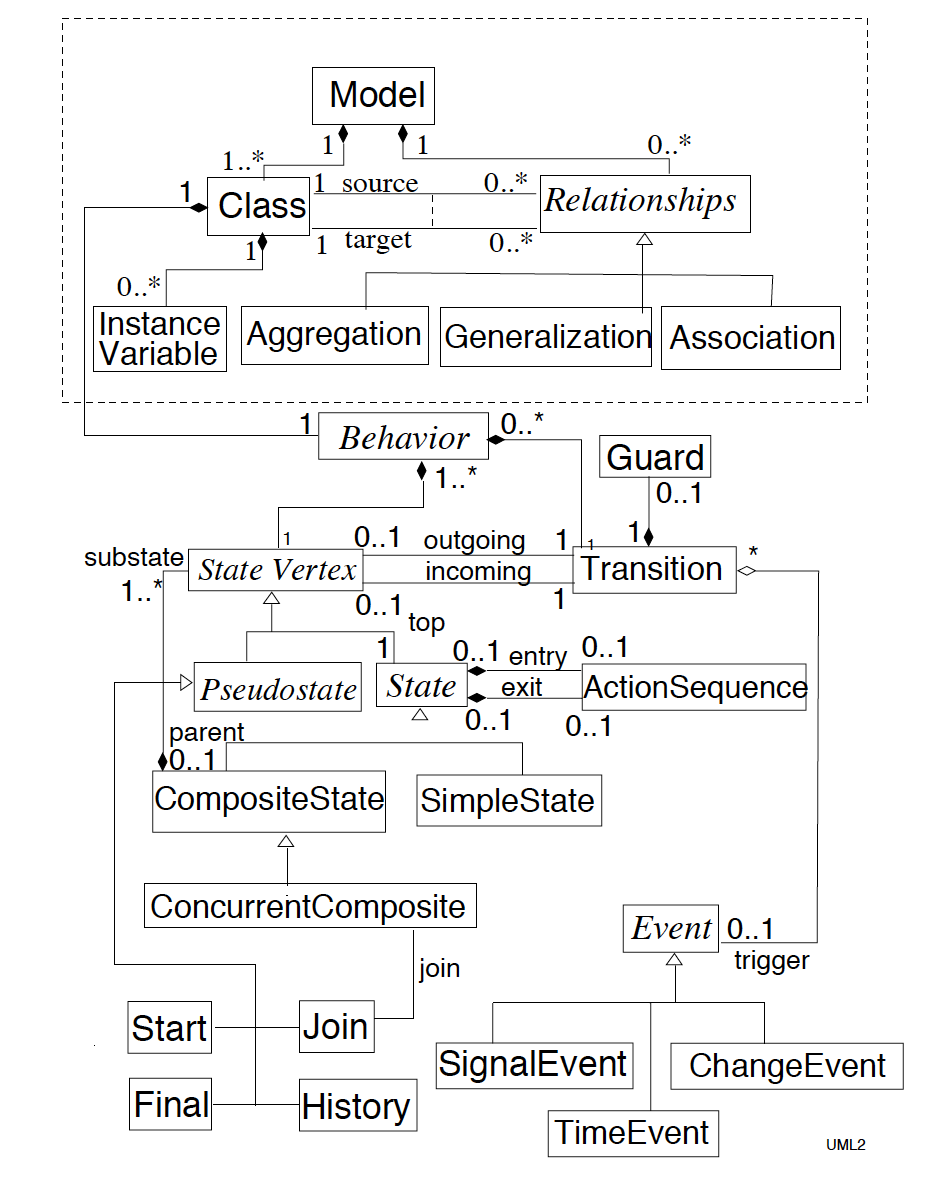 17
UML Formalization
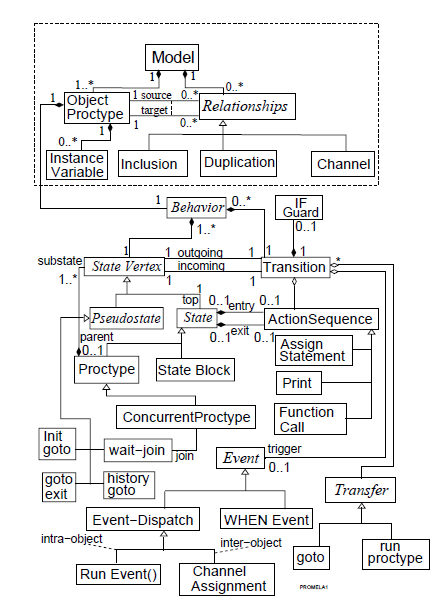 18
UML Formalization
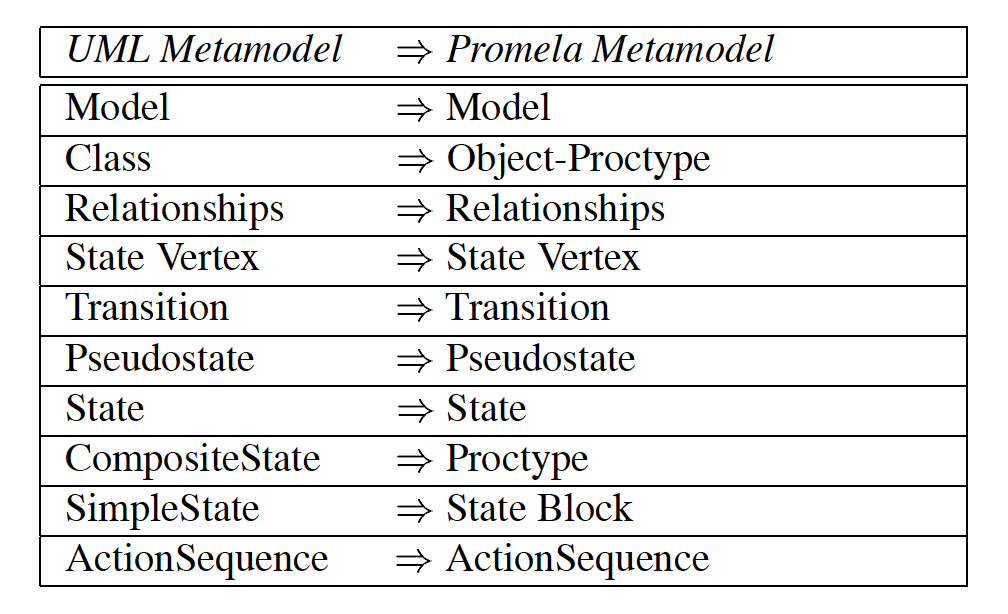 19
UML Formalization
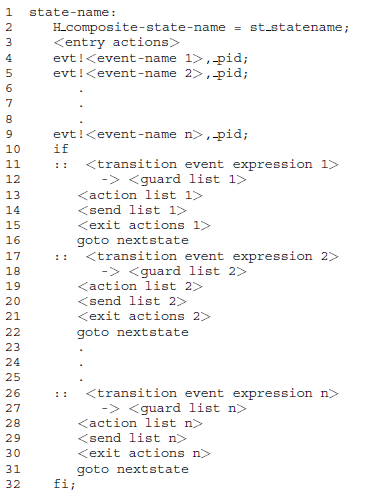 20
Example
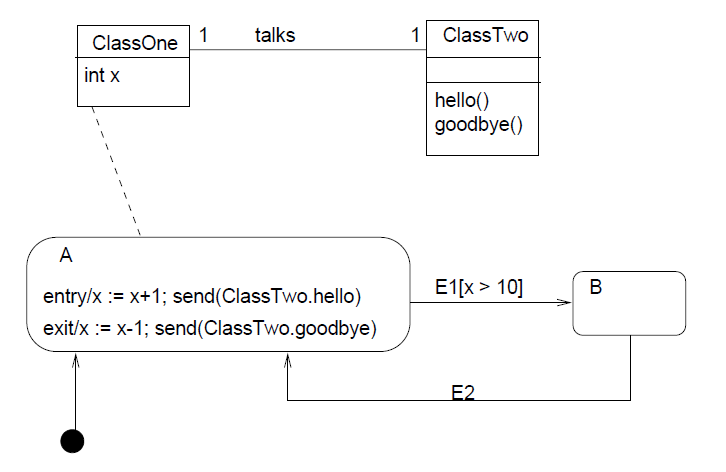 21
Example
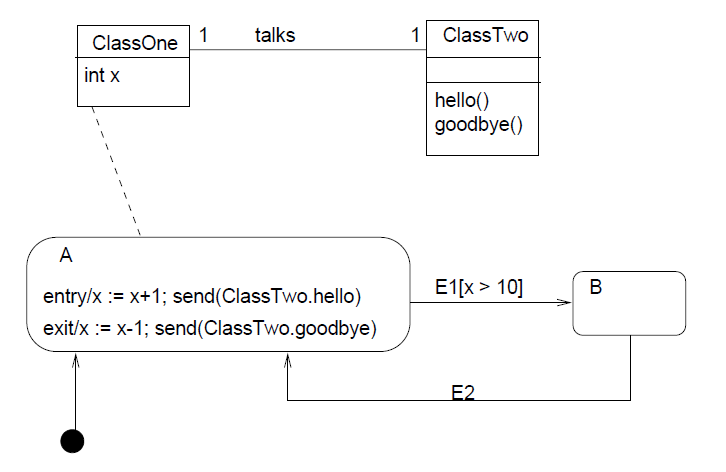 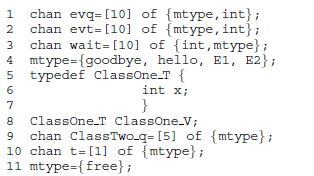 Global declarations rule
22
Example
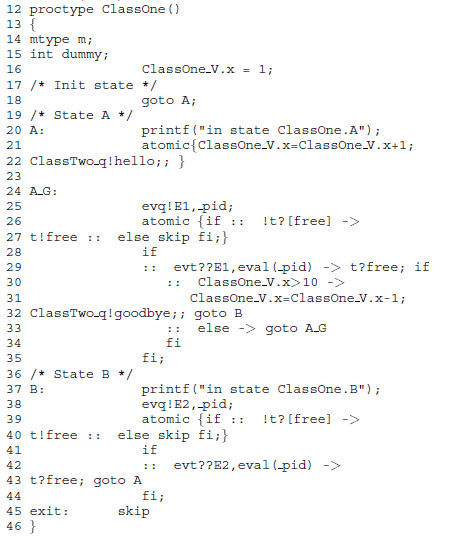 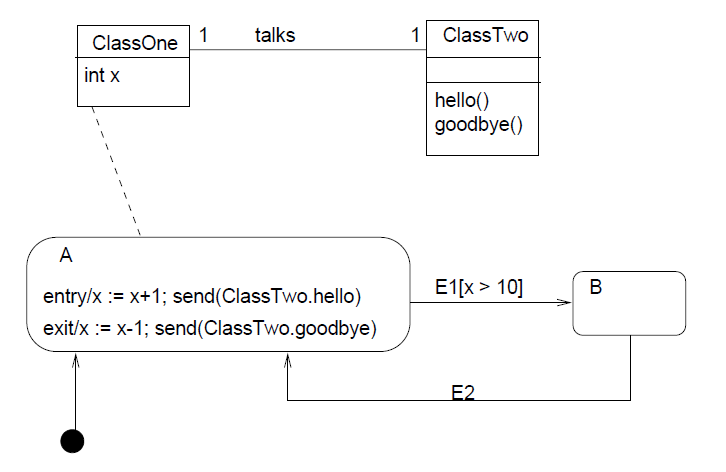 ClassOne mapping
23
Example
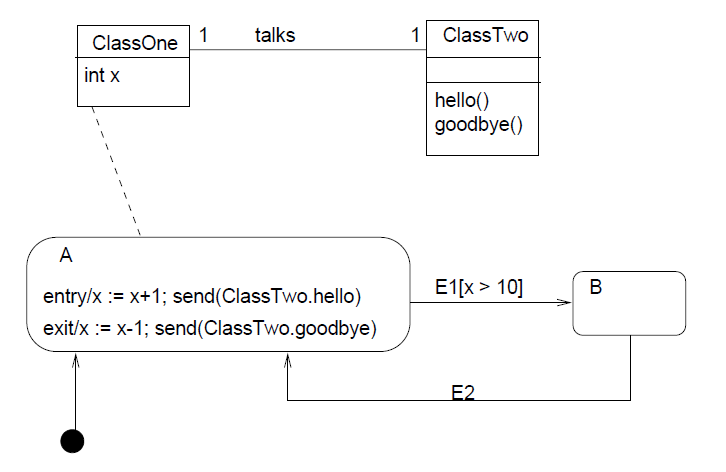 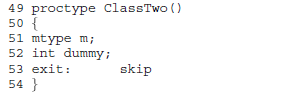 ClassTwo mapping
24
Rule Promela 1
25
Rule Promela 2
26
Questions and Discussion
27